Machine Learning basics
David KauchakCS159 Fall 2020
Admin
Assignment 6a
Machine Learning is…
Machine learning, a branch of artificial intelligence, concerns the construction and study of systems that can learn from data.
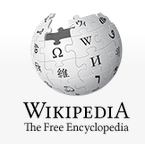 Machine Learning is…
Machine learning is programming computers to optimize a performance criterion using example data or past experience.
					-- Ethem Alpaydin

The goal of machine learning is to develop methods that can automatically detect patterns in data, and then to use the uncovered patterns to predict future data or other outcomes of interest.
					-- Kevin P. Murphy

The field of pattern recognition is concerned with the automatic discovery of regularities in data through the use of computer algorithms and with the use of these regularities to take actions.
					-- Christopher M. Bishop
Machine Learning is…
Machine learning is about predicting the future based on the past.
					-- Hal Daume III
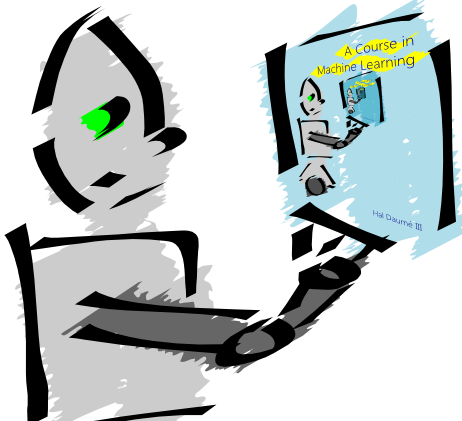 Machine Learning is…
Machine learning is about predicting the future based on the past.
					-- Hal Daume III
past
future
predict
learn
Training
Data
Testing
Data
model/
predictor
model/
predictor
Why machine learning?
Lot’s of data

Hand-written rules just don’t do it

Performance can be much better than what people can do

Why not just study machine learning?
Domain knowledge/expertise is still very important
What types of features to use
What models are important
Why machine learning?
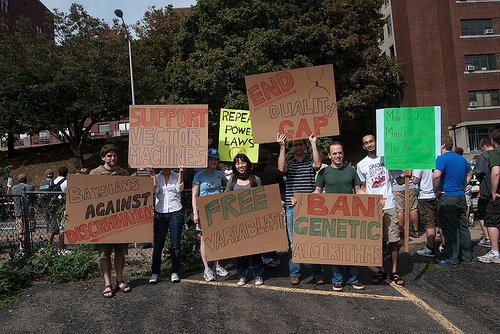 Be able to laugh at these signs
Machine learning problems
What high-level machine learning problems have you seen or heard of before?
Data
examples
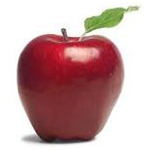 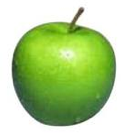 Data
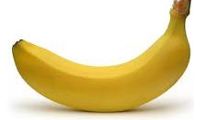 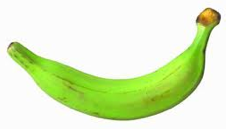 Data
examples
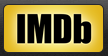 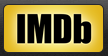 Data
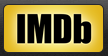 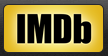 Data
examples
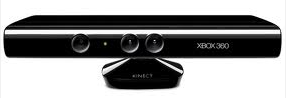 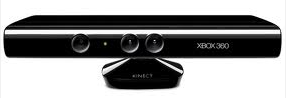 Data
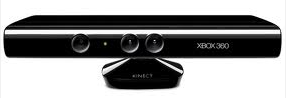 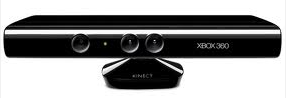 Data
examples
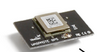 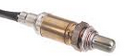 Data
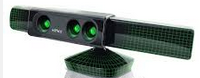 Supervised learning
examples
label
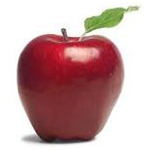 label1
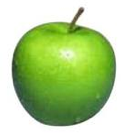 label3
labeled examples
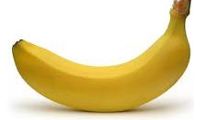 label4
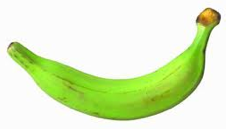 label5
Supervised learning: given labeled examples
Supervised learning
label
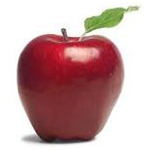 label1
model/
predictor
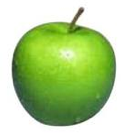 label3
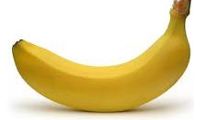 label4
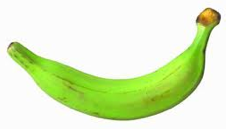 label5
Supervised learning: given labeled examples
Supervised learning
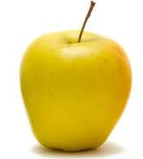 model/
predictor
predicted label
Supervised learning: learn to predict new example
Supervised learning: classification
label
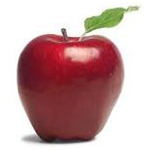 apple
Classification: a finite set of labels
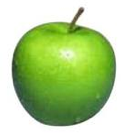 apple
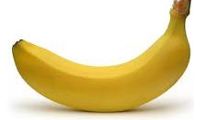 banana
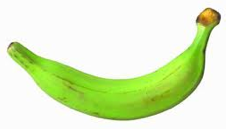 banana
Supervised learning: given labeled examples
NLP classification applications
Document classification
spam
sentiment analysis
topic classification

Does linguistics phenomena X occur in text Y?

Digit recognition

Grammatically correct or not?

Word sense disambiguation

Any question you can pose as to have a discrete set of labels/answers!
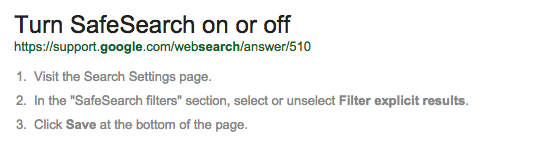 Supervised learning: regression
label
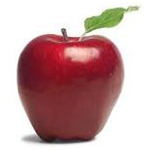 -4.5
Regression: label is real-valued
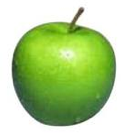 10.1
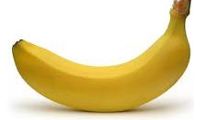 3.2
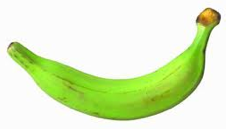 4.3
Supervised learning: given labeled examples
Regression Example
Price of a used car

x : car attributes     (e.g. mileage)
y : price
y = wx+w0
20
Regression applications
How many clicks will a particular website, ad, etc. get?

Predict the readability level of a document

Predict pause between spoken sentences?

Economics/Finance: predict the value of a stock

Car/plane navigation: angle of the steering wheel, acceleration, …

…
Supervised learning: ranking
label
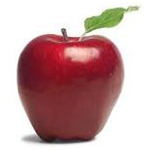 1
Ranking: label is a ranking
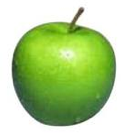 4
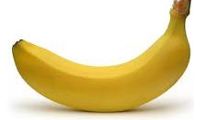 2
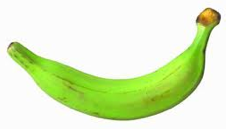 3
Supervised learning: given labeled examples
NLP Ranking Applications
reranking N-best output lists (e.g. parsing, machine translation, …)

Rank possible simplification options

flight search (search in general)

…
Ranking example
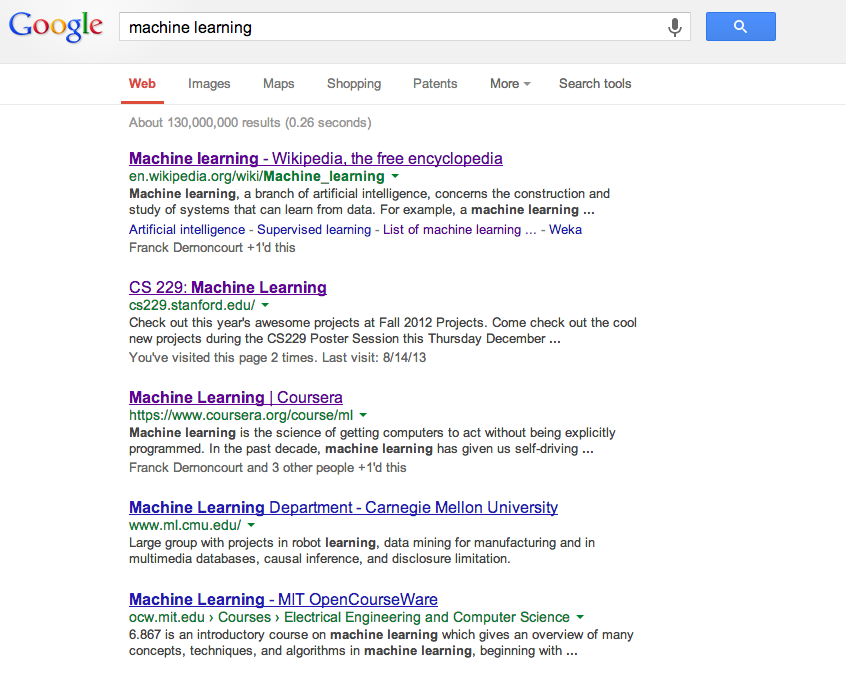 Given a query and
a set of web pages, 
rank them according
to relevance
Unsupervised learning
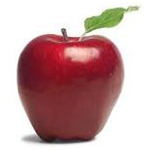 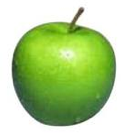 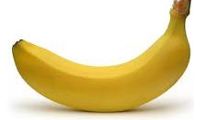 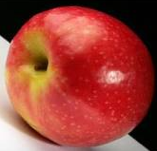 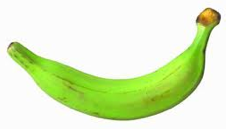 Unsupervised learning: given data, i.e. examples, but no labels
Unsupervised learning applications
learn clusters/groups without any label
cluster documents
cluster words (synonyms, parts of speech, …)

compression

bioinformatics: learn motifs

…
Reinforcement learning
left, right, straight, left, left, left, straight
GOOD
BAD
left, straight, straight, left, right, straight, straight
left, right, straight, left, left, left, straight
18.5
-3
left, straight, straight, left, right, straight, straight
Given a sequence of examples/states and a reward after completing that sequence, learn to predict the action to take in for an individual example/state
Reinforcement learning example
Backgammon
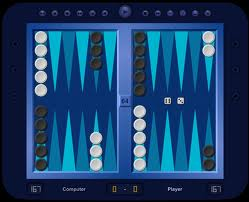 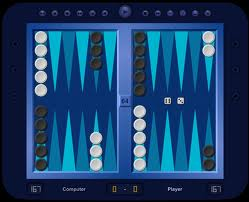 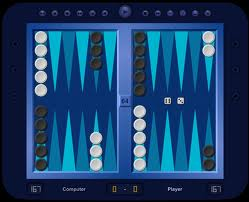 WIN!
…
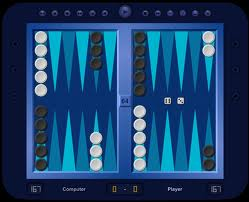 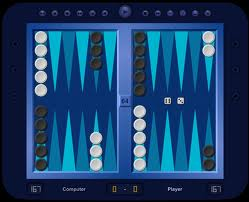 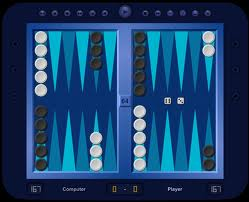 LOSE!
…
Given sequences of moves and whether or not the player won at the end, learn to make good moves
Reinforcement learning example
https://www.youtube.com/watch?v=tXlM99xPQC8
Other learning variations
What data is available:
Supervised, unsupervised, reinforcement learning
semi-supervised, active learning, …

How are we getting the data:
online vs. offline learning

Type of model:
generative vs. discriminative
parametric vs. non-parametric
Text classification
label
spam
For this class, I’m mostly going to focus on classification

I’ll use text classification as a running example
not spam
not spam
Representing examples
examples
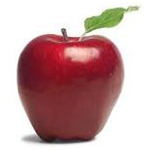 What is an example?
How is it represented?
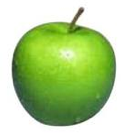 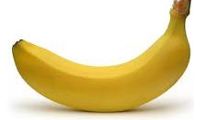 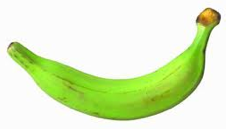 Features
examples
features
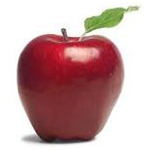 How our algorithms actually “view” the data

Features are the questions we can ask about the examples
f1, f2, f3, …, fn
f1, f2, f3, …, fn
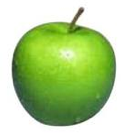 f1, f2, f3, …, fn
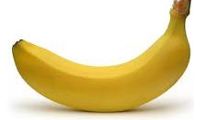 f1, f2, f3, …, fn
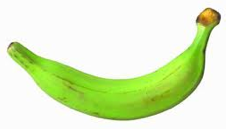 Features
examples
features
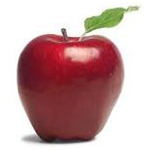 How our algorithms actually “view” the data

Features are the questions we can ask about the examples
red, round, leaf, 3oz, …
green, round, no leaf, 4oz, …
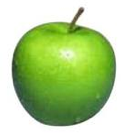 yellow, curved, no leaf, 4oz, …
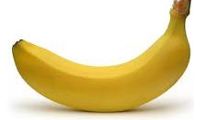 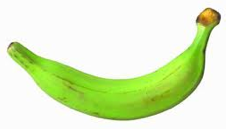 green, curved, no leaf, 5oz, …
Text: raw data
Raw data
Features?
Feature examples
Raw data
Features
Clinton said banana repeatedly last week on tv, “banana, banana, banana”
(1, 1, 1, 0, 0, 1, 0, 0, …)
clinton
said
california
across
tv
wrong
capital
banana
Occurrence of words (unigrams)
Feature examples
Raw data
Features
Clinton said banana repeatedly last week on tv, “banana, banana, banana”
(4, 1, 1, 0, 0, 1, 0, 0, …)
clinton
said
california
across
tv
wrong
capital
banana
Frequency of word occurrence (unigram frequency)
Feature examples
Raw data
Features
Clinton said banana repeatedly last week on tv, “banana, banana, banana”
(1, 1, 1, 0, 0, 1, 0, 0, …)
clinton said
said banana
across the
tv banana
wrong way
capital city
california schools
banana repeatedly
Occurrence of bigrams
Feature examples
Raw data
Features
Clinton said banana repeatedly last week on tv, “banana, banana, banana”
(1, 1, 1, 0, 0, 1, 0, 0, …)
clinton said
said banana
across the
tv banana
wrong way
capital city
california schools
banana repeatedly
Other features?
Lots of other features
POS: occurrence, counts, sequence

Constituents

Whether ‘V1agra’ occurred 15 times

Whether ‘banana’ occurred more times than ‘apple’

If the document has a number in it

…

Features are very important, but we’re going to focus on the model
Classification revisited
label
examples
red, round, leaf, 3oz, …
apple
learn
green, round, no leaf, 4oz, …
apple
model/
classifier
yellow, curved, no leaf, 4oz, …
banana
banana
green, curved, no leaf, 5oz, …
During learning/training/induction, learn a model of what distinguishes apples and bananas based on the features
Classification revisited
predict
Apple or banana?
model/
classifier
red, round, no leaf, 4oz, …
The model can then classify a new example based on the features
Classification revisited
predict
model/
classifier
Apple
red, round, no leaf, 4oz, …
Why?
The model can then classify a new example based on the features
Classification revisited
Training data
Test set
label
examples
red, round, leaf, 3oz, …
apple
?
green, round, no leaf, 4oz, …
apple
red, round, no leaf, 4oz, …
yellow, curved, no leaf, 4oz, …
banana
banana
green, curved, no leaf, 5oz, …
Classification revisited
Training data
Test set
label
examples
red, round, leaf, 3oz, …
apple
?
green, round, no leaf, 4oz, …
apple
red, round, no leaf, 4oz, …
yellow, curved, no leaf, 4oz, …
banana
Learning is about generalizing from the training data
banana
green, curved, no leaf, 5oz, …
What does this assume about the training and test set?
Past predicts future
Training data
Test set
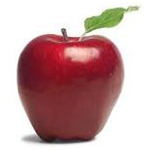 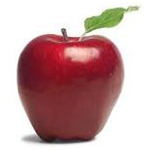 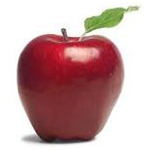 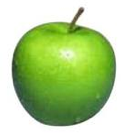 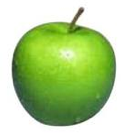 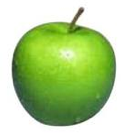 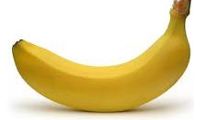 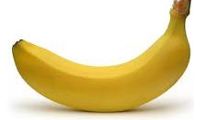 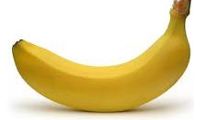 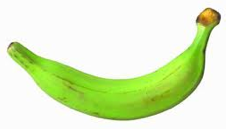 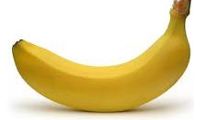 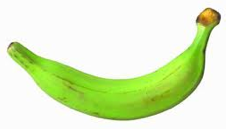 Past predicts future
Training data
Test set
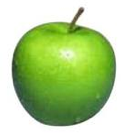 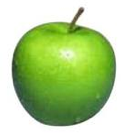 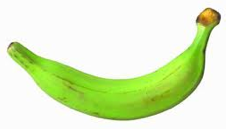 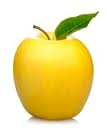 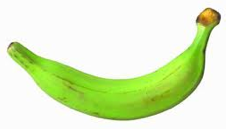 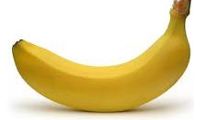 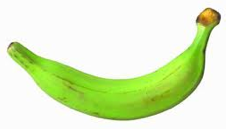 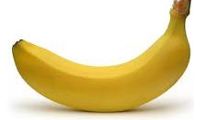 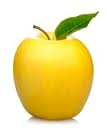 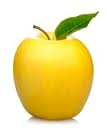 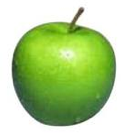 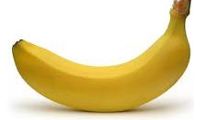 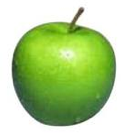 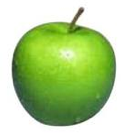 Not always the case, but we’ll often assume it is!
Past predicts future
Training data
Test set
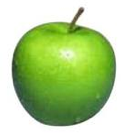 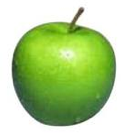 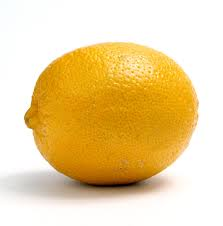 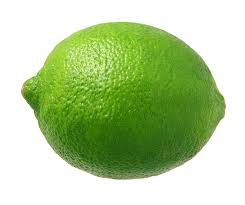 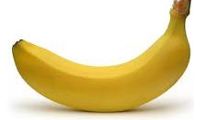 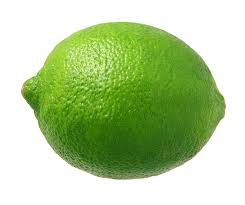 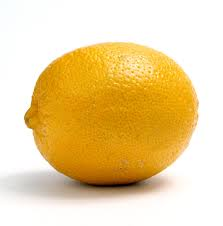 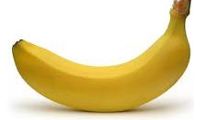 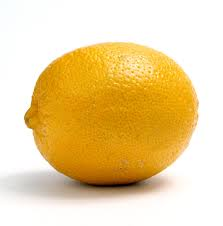 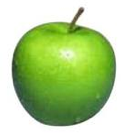 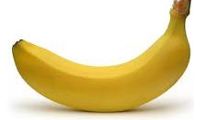 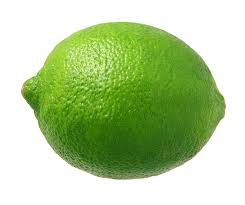 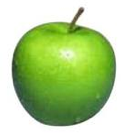 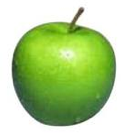 Not always the case, but we’ll often assume it is!
More technically…
We are going to use the probabilistic model of learning

There is some probability distribution over example/label pairs called the data generating distribution

Both the training data and the test set are generated based on this distribution
data generating distribution
Training data
Test set
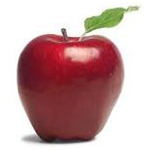 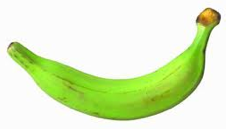 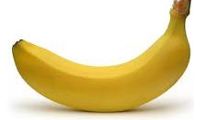 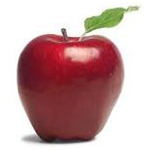 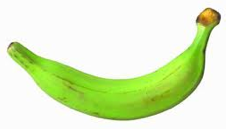 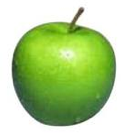 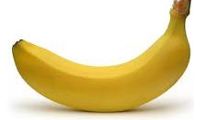 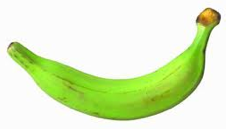 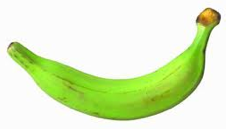 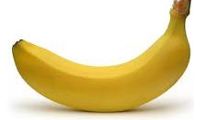 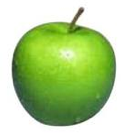 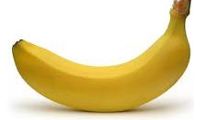 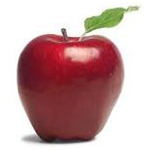 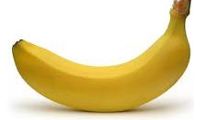 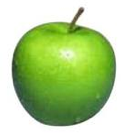 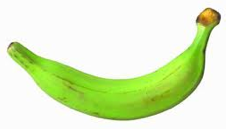 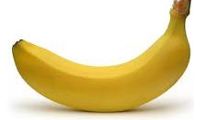 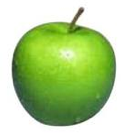 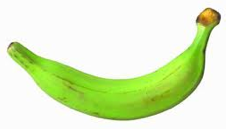 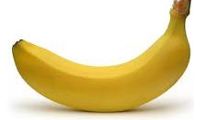 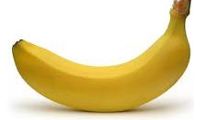 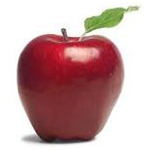 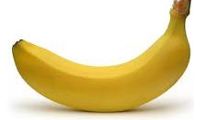 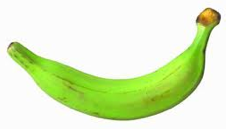 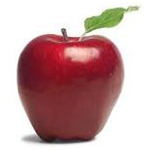 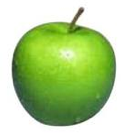 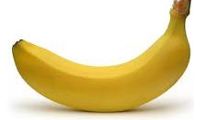 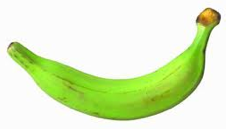 data generating distribution
data generating distribution
Training data
Test set
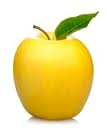 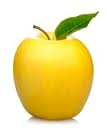 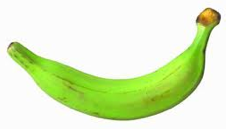 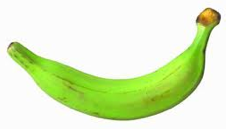 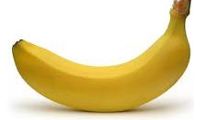 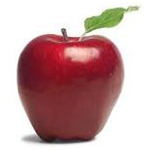 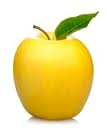 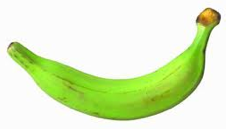 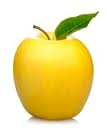 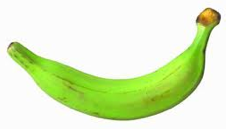 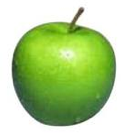 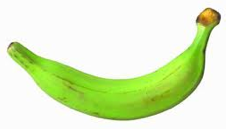 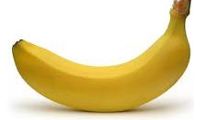 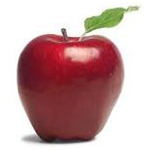 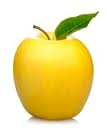 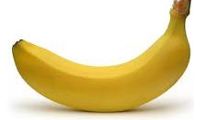 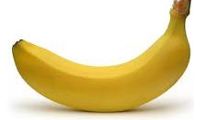 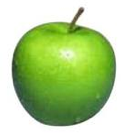 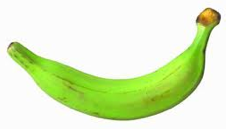 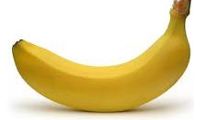 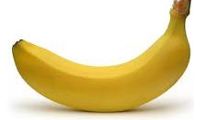 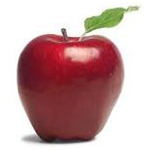 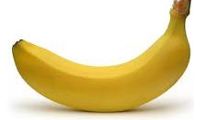 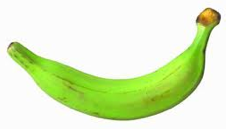 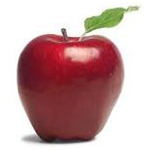 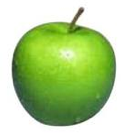 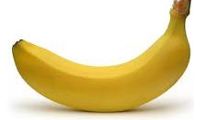 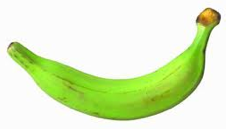 data generating distribution
data generating distribution
Training data
Test set
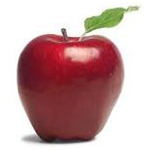 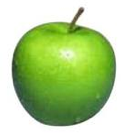 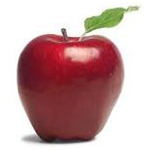 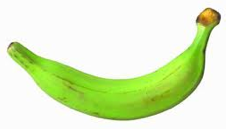 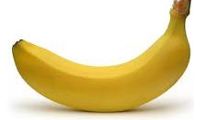 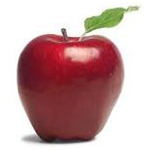 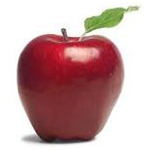 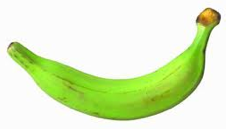 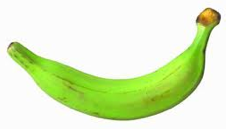 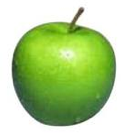 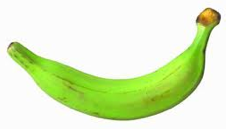 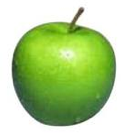 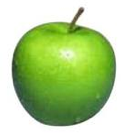 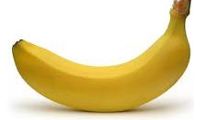 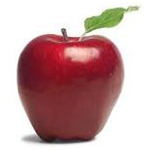 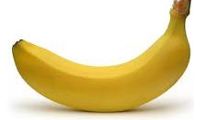 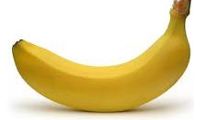 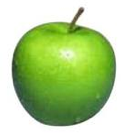 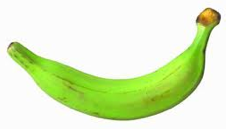 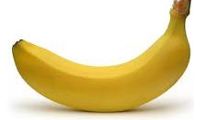 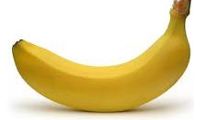 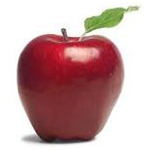 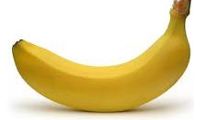 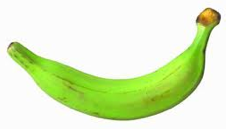 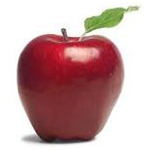 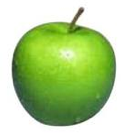 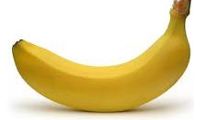 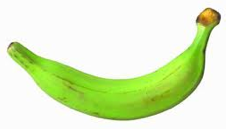 data generating distribution